Часть 1
(Липиды / углеводы / белки)
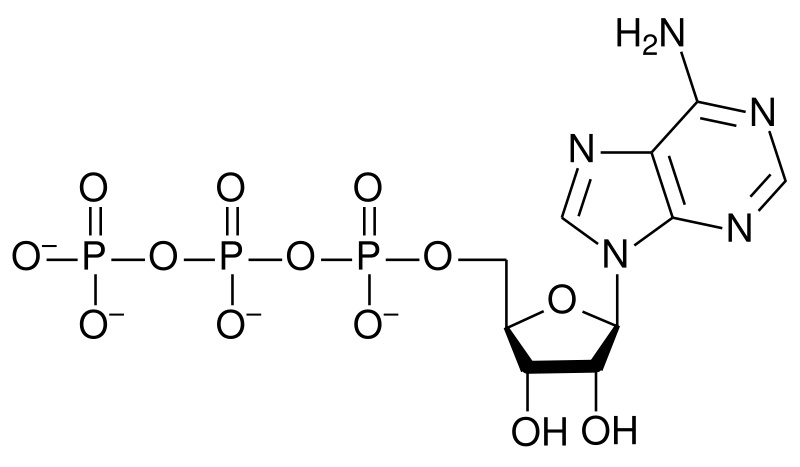 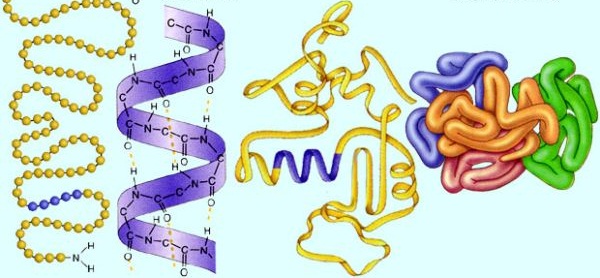 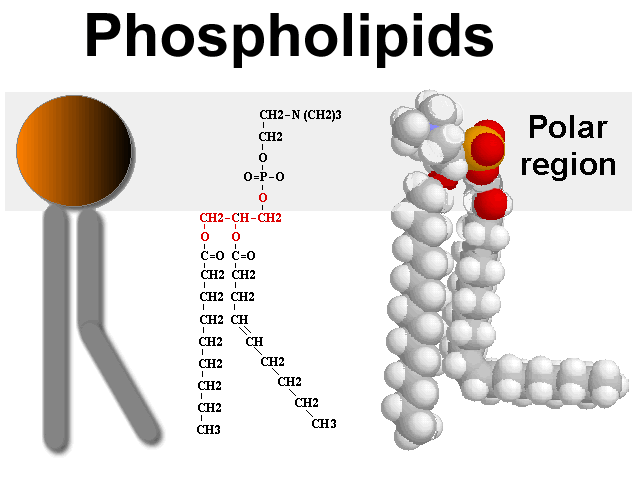 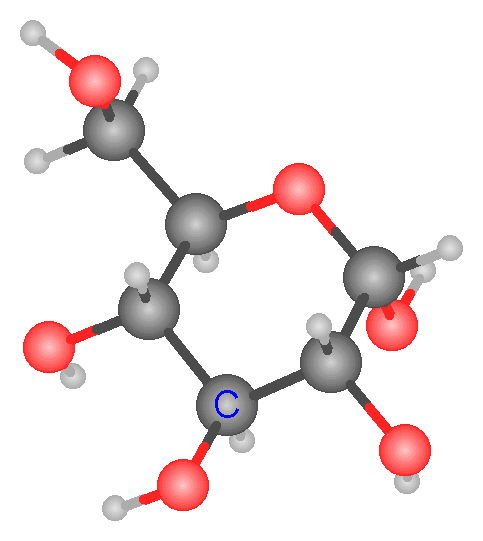 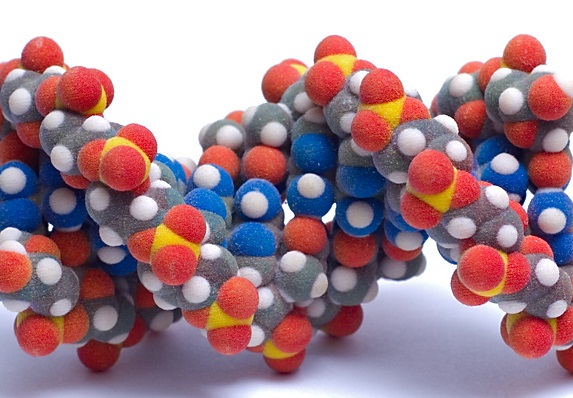 Органические вещества клетки
Мономеры и полимеры?
МОНОМЕРЫ
ПОЛИМЕР
=
МАКРОМОЛЕКУЛА
липиды
ВОСКИ
ЖИРЫ
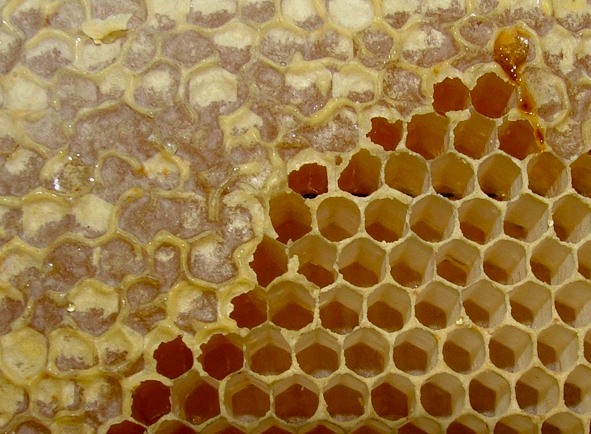 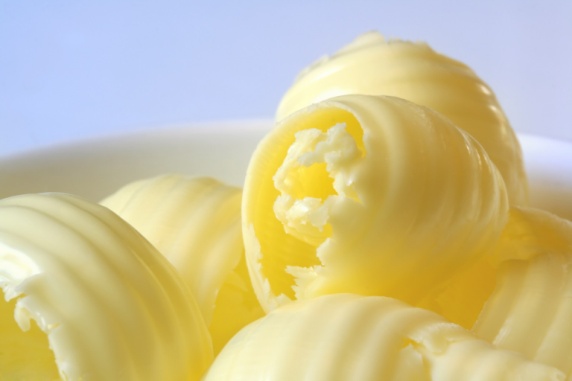 МАСЛА
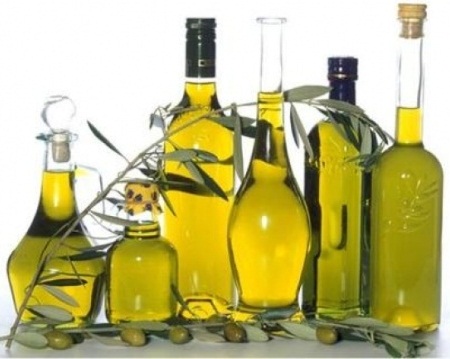 ФОСФОЛИПИДЫ
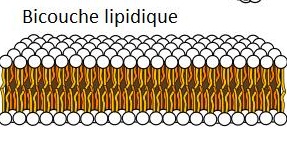 Строение липидов
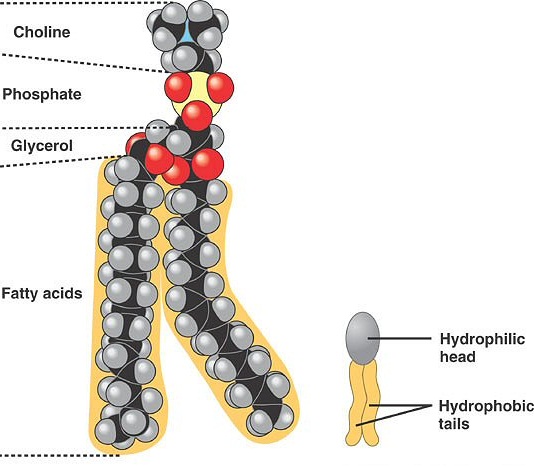 Триглицерид 
(глицерин 
+ высшие жирные кислоты)
Фосфолипид 
(остаток фосфорной кислоты 
+ глицерин 
+  высшие жирные кислоты)
Функции липидов
Энергетическая: 1г = 38,9кДж энергии;
Запасающая: жиры и масла являются резервным пищевым веществом у животных и растений;
Источник метаболической воды;
Структурная: мембраны всех клеток состоят из фосфолипидов;
Теплоизоляционная;
Регуляторная: гормоны липидной природы –тестостерон, эстроген.
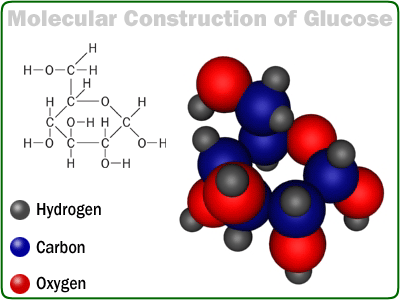 Углеводы
общая формула — Cm(H2O)n 

Формально — соединение углерода и воды. 

Отсюда и название: углеводы.
Углеводы
Моносахариды
(простые сахара)
Полисахариды –высокомолекулярные полимеры
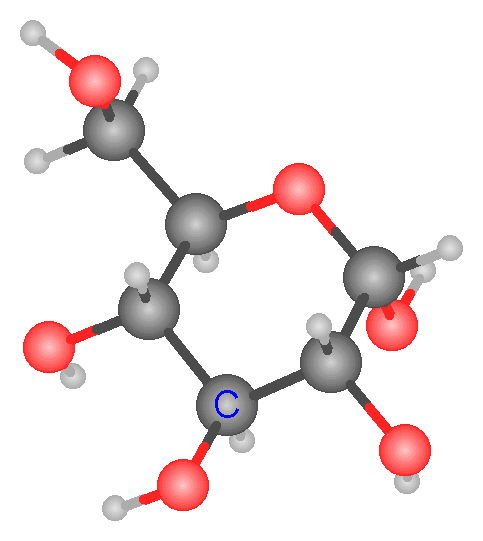 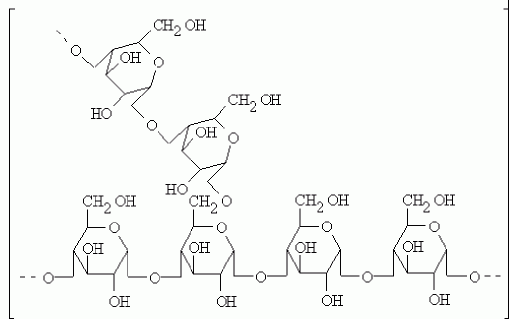 С6Н12О6
Углеводы
Сложные
Крахмал
Целлюлоза
Гликоген
Хитин
Муреин
Простые
Глюкоза
Фруктоза
Рибоза Дезоксирибоза
Полисахариды
Крахмал

Целлюлоза

Гликоген

Хитин 

Муреин
Растения

Животные

Грибы

Бактерии
Строение углеводов
ГЛЮКОЗА
крахмал
ЦЕЛЛЮЛОЗА
Функции углеводов
Энергетическая: при расщеплении 1 г углеводов выделяется 17,6 кДж.
Структурная:  из целлюлозы состоит клеточная стенка растений, из муреина — клеточная стенка бактерий,  из хитина — клеточная стенка грибов и покровы членистоногих.
Запасающая: резервным углеводом у животных и грибов является гликоген, у растений — крахмал, инулин.
Защитная: слизи предохраняют кишечник, бронхи от механических повреждений. Гепарин предотвращает свертывание крови у животных и человека.
Избыток  углеводов, полученных с пищей и питьем, превращается в организме в гликоген, который накапливается в печени (содержание — до 20%) и мышцах (до 4%). Запасы гликогена в организме человека составляют примерно 
500 г., и без поступления углеводов
истощаются примерно за 12-18 ч.
При недостаточном поступлении с пищей углеводов, организм человека способен синтезировать углеводы из жиров и белков.
Белки
(протеи́ны, полипепти́ды) — высокомолекулярные органические вещества, состоящие из соединённых в цепочку пептидной связью аминокислот.
Полипептидная цепь
Состоит из сотен и даже тысяч аминокислотных остатков - мономеров.
Рибонуклеаза (фермент, расщепляющий РНК) содержит 124 аминокислотных остатка. 
Миоглобин (белок мышц), состоит из 153 аминокислотных остатков.
Гемоглобин - 574 аминокислотных остатка. 
ϒ- Глобулин  (образует антитела) состоит из 1250 аминокислот.
Аминокислоты (20 видов):
Заменимые 
10видов

Могут синтезироваться в организме.
Незаменимые 10видов  

Не могут синтезироваться в организме, должны поступать с пищей.
Аминокислота
Для обозначения аминокислот используется буквенное сокращение:
Образование пептидной связи
СТРУКТУРНАЯ ОРГАНИЗАЦИЯ БЕЛКОВОЙ МОЛЕКУЛЫ
(глобула)
Характерна для сложных белков, состоящих из нескольких полипептидных цепей
Свойства белков
Денатурация - потеря белками их естественных свойств (гидрофильности и др.) вследствие нарушения пространственной структуры их молекул.
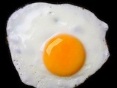 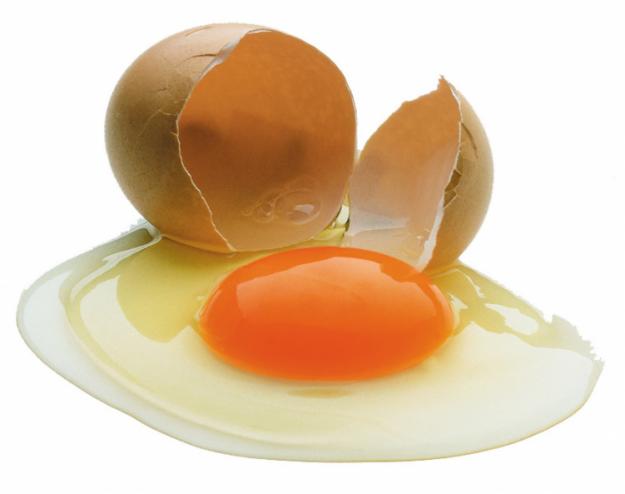 изменение внешних условий, например, нагревание или обработка белка кислотой
Функции белков
Сруктурная  - белки - незаменимый строительный материал для клеток. 
Транспортная - белки связывают и переносят с током крови многие соединения. Это прежде всего гемоглобин, переносящий кислород из легких к клеткам. 
Защитная – иммуноглобулины.
Регуляторную функцию выполняют белки-гормоны (инсулин, гормон роста)
Сократительная - белки актин и миозин.
Ферментативная - специфические белки, входящие в состав всех клеток и тканей живых организмов играют роль биологических катализаторов.
Белки не могут быть заменены какими-либо другими пищевыми веществами, так как синтез белка в организме возможен только из аминокислот.